Carbon crystal -- insulator
Silicon behaves similarly
14 total electrons
2 in the inner shell
8 in the middle shell
4 in the outer shell
Boron and Phosphorous
Doped Silicon
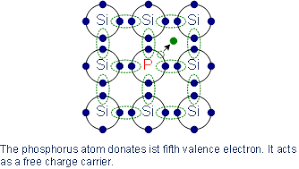 PN Junction (diode)
Single Processor Performance
Introduction
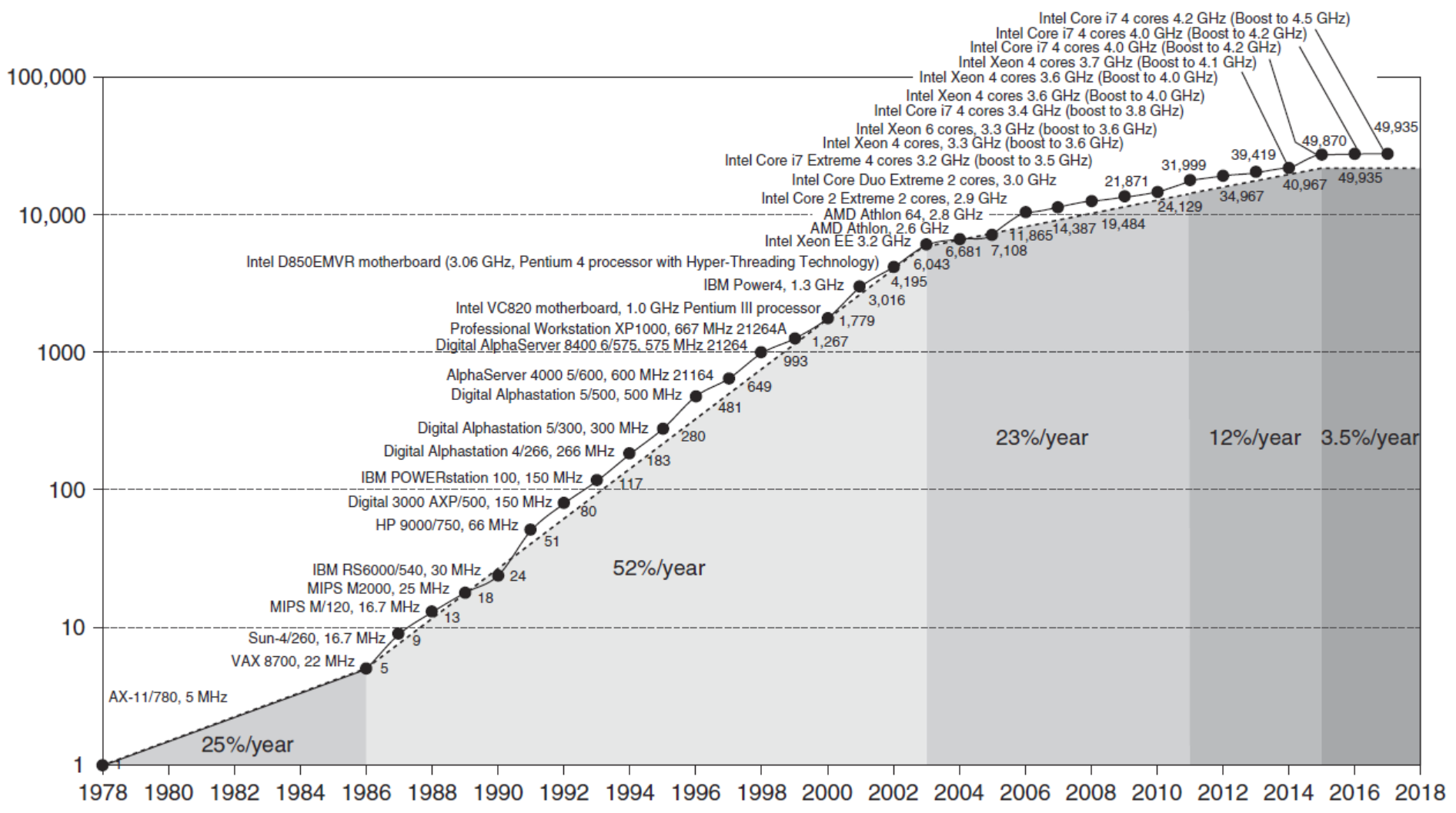 Copyright © 2019, Elsevier Inc. All rights reserved.
Sample DVFS
https://en.wikichip.org/wiki/intel/frequency_behavior
Sample DVFS
https://en.wikichip.org/wiki/intel/frequency_behavior
Pipelining Analogy
Pipelined laundry: overlapping execution
Parallelism improves performance
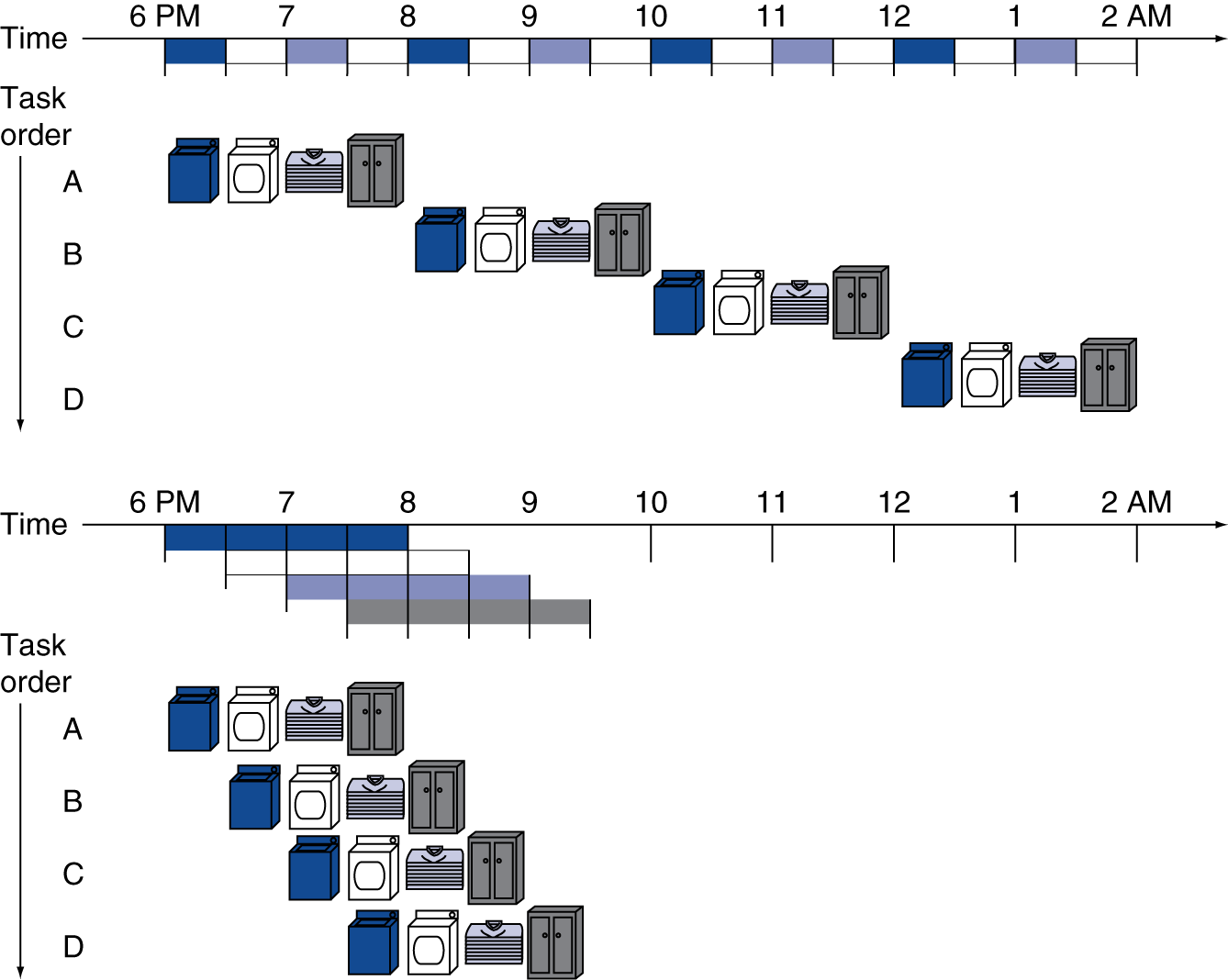 9/9/19
Single-Cycle vs. Pipelined Performance
9/9/19
Fallacies and Pitfalls
Microprocessors are a silver bullet
Performance is now a programmer’s burden
Falling prey to Amdahl’s Law
A single point of failure
Hardware enhancements that increase performance also improve energy efficiency, or are at worst energy neutral
Benchmarks remain valid indefinitely
Compiler optimizations target benchmarks
Copyright © 2019, Elsevier Inc. All rights reserved.
Fallacies and Pitfalls
The rated mean time to failure of disks is 1,200,000 hours or almost 140 years, so disks practically never fail
MTTF value from manufacturers assume regular replacement
Peak performance tracks observed performance
Fault detection can lower availability
Not all operations are needed for correct execution
Copyright © 2019, Elsevier Inc. All rights reserved.